Acknowledging Cost Funding
When
All print and online publications + audiovisual projects (scientific papers, special issues, reports, guidelines, brochures, posters, videos etc.)
Components
(A) COST logotype
(B) EU emblem and text
(C) Acknowledgment text
(D) Boilerplate
(E) COST website - www.cost.eu
(revision on 2021.06.06)
Acknowledging Cost Funding
(A) COST logotype
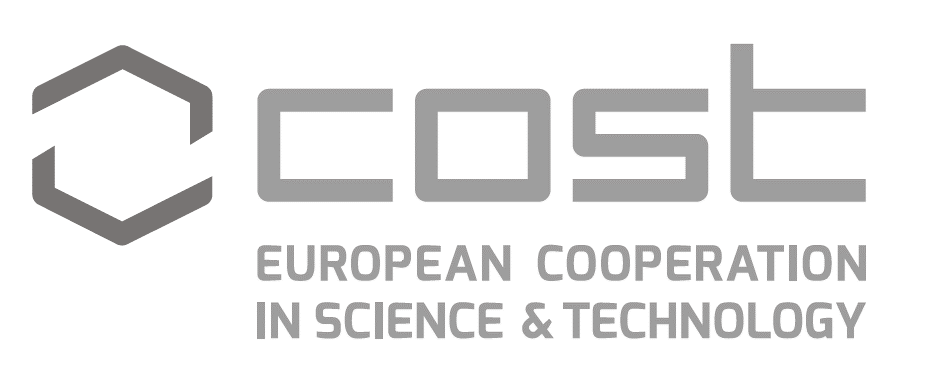 (B) EU emblem and text
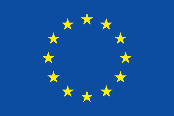 Funded by the Horizon 2020
Framework Programme
Of the European Union
Acknowledging Cost Funding
(C) Acknowledgment text
This article/publication is based upon work from COST Action CA18120 (CERTBOND - https://certbond.eu/), supported by COST (European Cooperation in Science and Technology).
(D) Boilerplate
COST (European Cooperation in Science and Technology) is a funding agency for research and innovation networks. Our Actions help connect research initiatives across Europe and enable scientists to grow their ideas by sharing them with their peers. This boosts their research, career and innovation.
Acknowledging Cost Funding